Mathematics, Motivation, and the Middle Grades
John Woodward
Dean, School of Education
University of Puget Sound
Engagement
Mathematics as an engaging activity
Student centered learning
Authentic/ anchored activities
Engaging is in the eye of the beholder
Cost and utility
The RtI Math Practitioner’s Guide (2009)
1     Screen Students
2     Interventions Stress 
Whole Numbers Grades K-5
Rational Numbers Grades 6-8
3    Explicit and Systematic Instruction
4    Solve Word Problems Based on Common Structures
5    Visual Representations
6    Teach Facts
7    Monitor Progress
Include Motivational Strategies
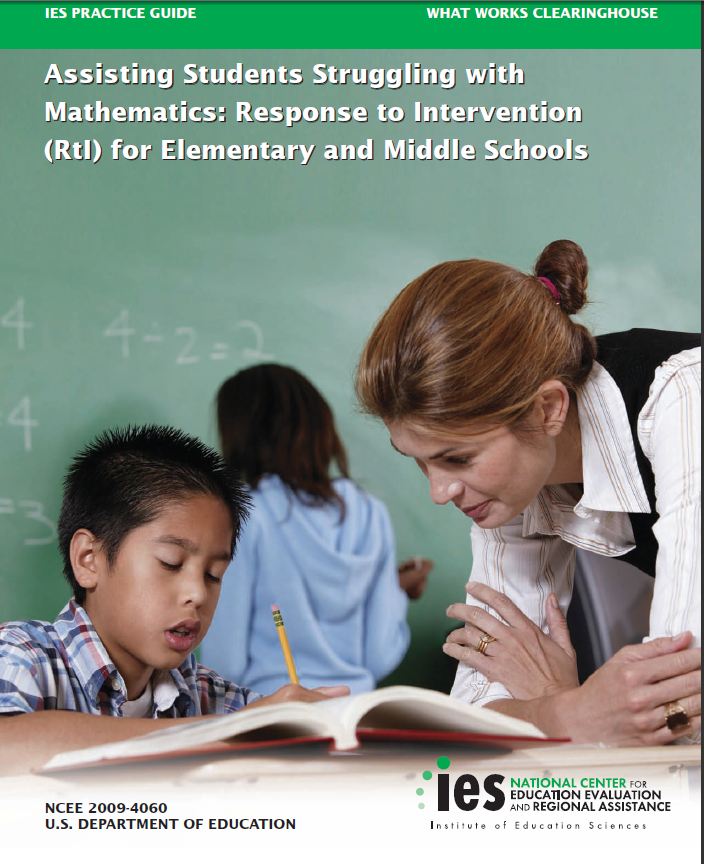 The RtI Math Practitioner’s Guide (2009)
Contingent Praise
Praise as informative feedback
Praise as effort over ability (Dweck)
Reward accomplishments
Have Students Chart Their Own Progress
Math, Motivation, and Middle School Students
The Structural Changes of Middle School
Superficial contacts with teachers
Grades
Peer influences
Math, Motivation, and Middle School Students
Contingent self-worth (Covington)
My identity is built on a performance orientation
My dog ate my homework
The long shadow of experience
Attributions (Weiner)
Internal, stable, uncontrollable beliefs
Math, Motivation, and Middle School Students
The Dilemma of Placement
Formal or informal tracking
The obvious dead end of low skills, low  track classes
Math, Motivation, and Middle School Students
The Dilemma of Placement
The rush to heterogeneous, “high standards” classrooms
The Misplaced Math Student: Lost in Eighth Grade Algebra (Loveless, 2008) 
Creating Mathematical Futures (Boaler & Staples, 2008)
Boaler & Staples (2008) Creating Mathematical Futures
Longitudinal Contrast of 3 High Schools
Railside – the target school (high mix of ethnicities)

Hilltop (mostly white) traditional curriculum

Greendale – choice of traditional and reform
Boaler & Staples (2008) Creating Mathematical Futures
Railside High School
90 minute blocks
All entering students take algebra
Extraordinary levels of faculty planning
Boaler & Staples (2008) Creating Mathematical Futures
Railside High School Pedagogy
Content and pedagogical knowledge is a given
Curriculum integration and differentiation
High cognitive demands
Clear expectations
“Groupworthy-ness”
Extensive discourse and small/whole group interaction training
Culturally sensitive materials
Attribution training
Boaler & Staples (2008) Creating Mathematical Futures
Railside High School Pedagogy
Content and pedagogical knowledge is a given
Curriculum integration and differentiation
High cognitive demands
Clear expectations
“Groupworthy-ness”
Extensive discourse and small/whole group interaction training
Culturally sensitive materials
Attribution training
Boaler & Staples (2008) California Standards Test, Algebra (2003)
Middle School Low Track Mathematics
The social construction of tracked classrooms
A clustering of low ability students can be aggressive and disruptive  (Rubin, Bukowski, & Parker, 1998)
Middle School Low Track MathematicsWoodward, Baxter, Robinson, & Bush (2006)
The obvious differences
Grades, CTBS scores, suspensions
Attitudes toward mathematics
Couldn’t get good grades
Didn’t use it outside of class
Saw math as isolated skills with no benefit to extra practice
Qualitative analyses
The usual complaints about the curriculum
Concerns about social discord in the classroom
Hard for the teacher to adjust to the apathy and attributions
What to Do?
At the curricular level – Goldilocks tasks
Building classroom community – Tribes (Gibbs & Ushijima, 2008)
Teachers as motivators/coaches
Identity and attributions
School connectedness/ cost and utility